Schneckenstammbaum Mensink
Schichtabfolge
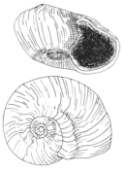 48




41


37


34


29



22

20


15




14
13

10



6


3


0
G. supremus
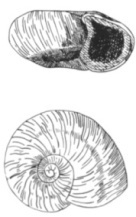 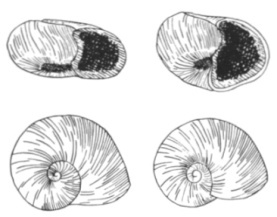 G. revertens
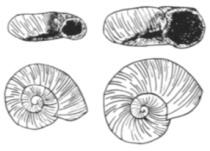 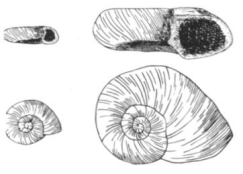 G. oxystoma
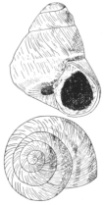 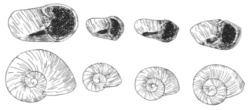 G. trochiformis
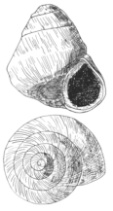 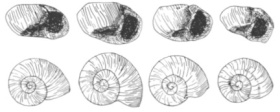 G. sulcatus
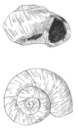 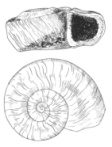 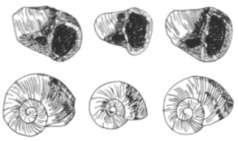 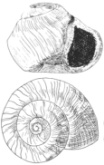 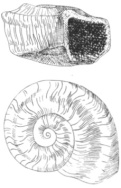 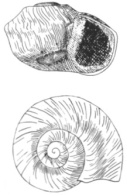 G. steinheimensis
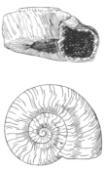 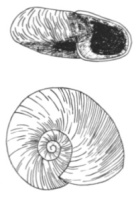 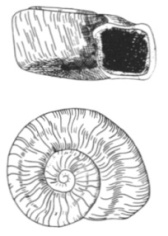 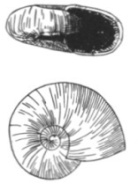 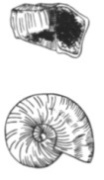 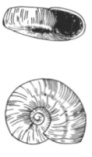 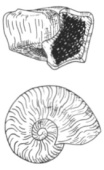 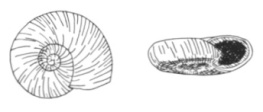 G. kleinii
Mensink, H. (1984): Die Entwicklung der Gastropoden im miozänen See des Steinheimer Beckens (Süddeutschland). Palaeographica A, Band 183.